AI Uses in Advertising
Scan or click to access more ad innovations
While marketers see GenAI’s potential within the industry, many growth opportunities exist to expand usage
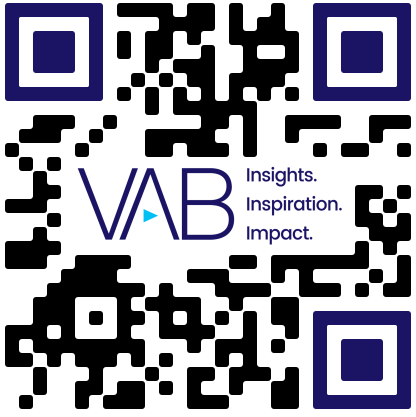 AI Uses within Advertising
% of marketing professionals worldwide, Apr ’23 & Nov ‘23

Respondents who see genAI's potential*	Respondents currently using genAI**
59%
Copywriting
26%
53%
Data analysis
39%
48%
Market research
35%
39%
Image generation
16%
37%
Customer service
11%
33%
Software coding
8%
30%
SEO
14%
Source: Mediaocean, ‘2024 Advertising Outlook Report,’ 1/4/24. Note: n=1,000+; *April 2023 survey, **Nov 2023 survey via eMarketer / Insider Intelligence.

This information is exclusively provided to VAB members and qualified marketers.